今か、今以外か。
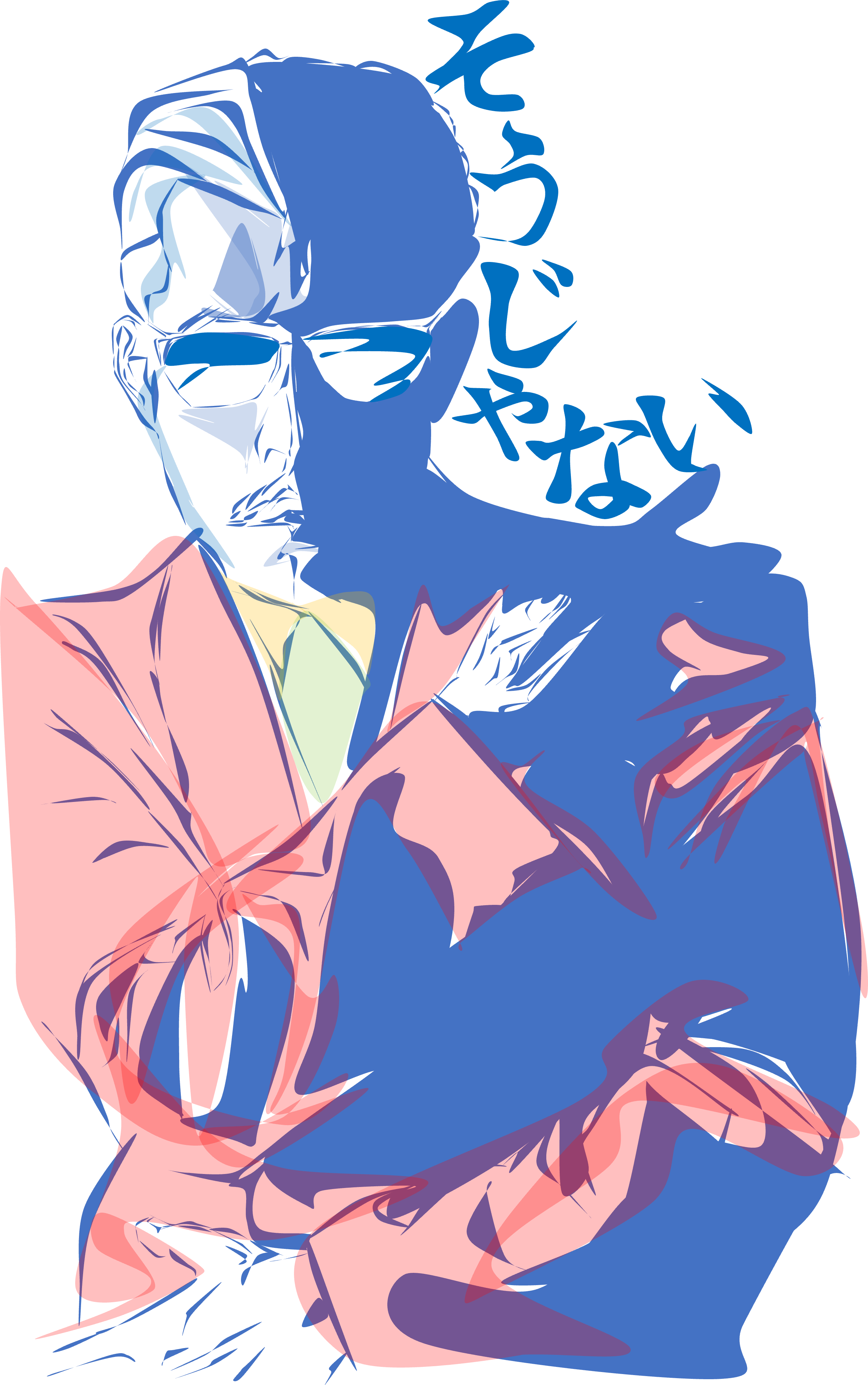 本当にそれは、「今」やるべきなのか
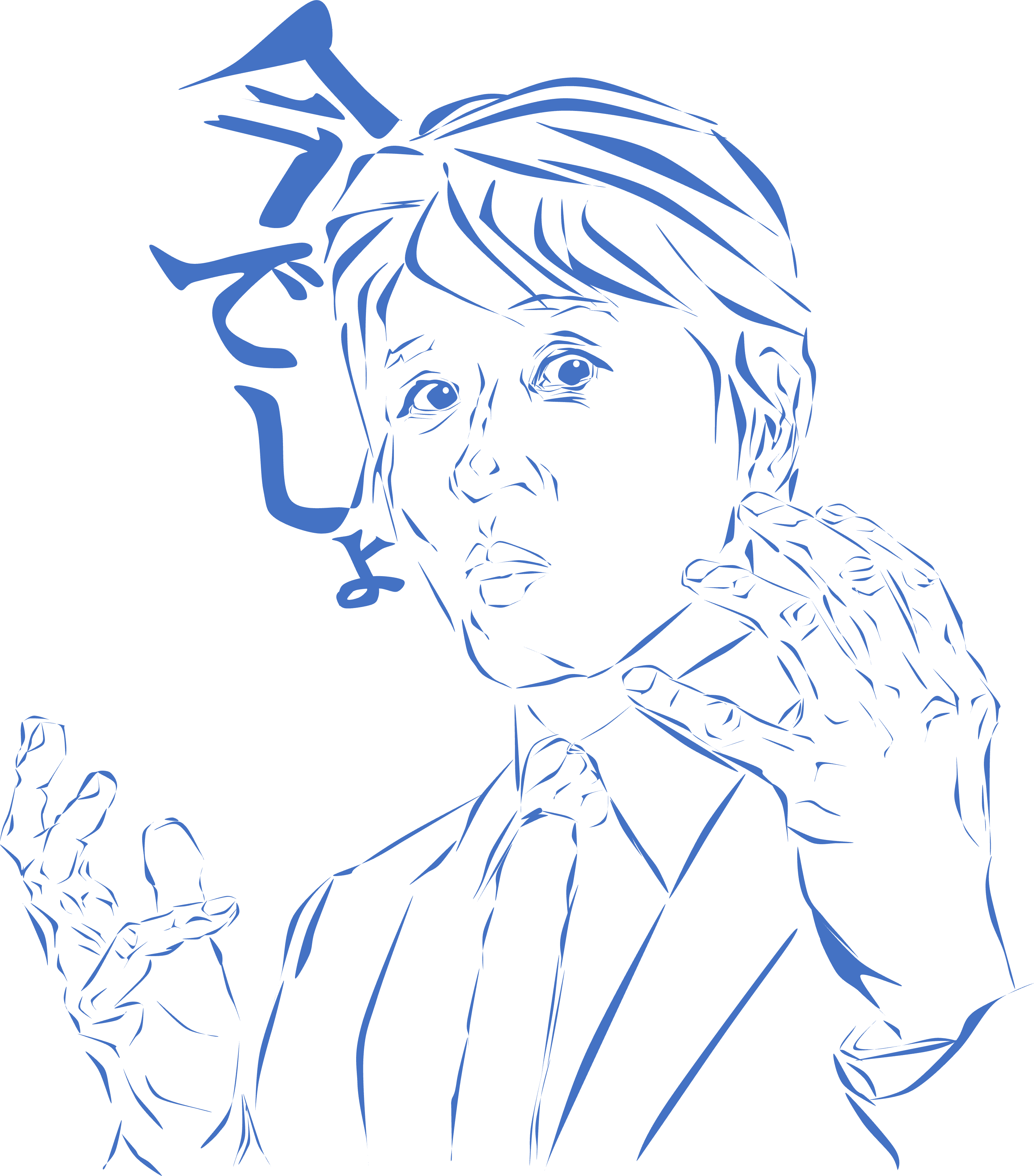 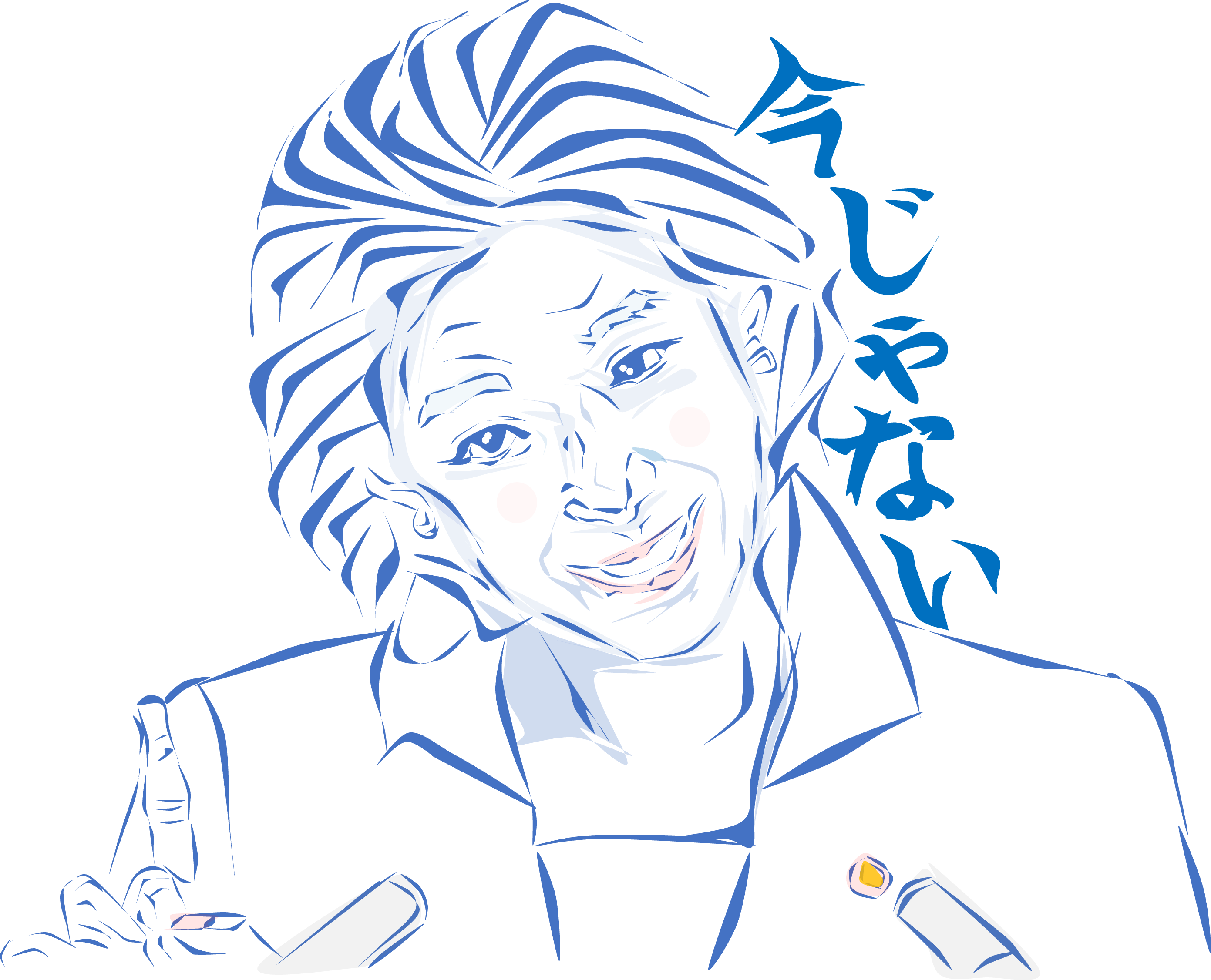 2022年5月5日　全国ロードショー
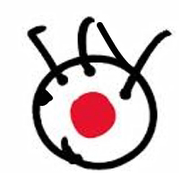 クジテレビ
今か、今以外か
本当にそれは、「今」やるべきなのか。